Επίσκεψη στο Περιβαλλοντικό Κέντρο Ακρωτηρίου
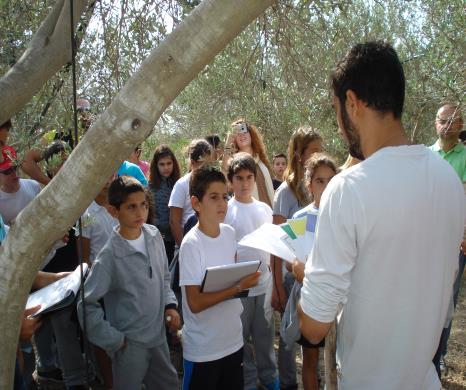 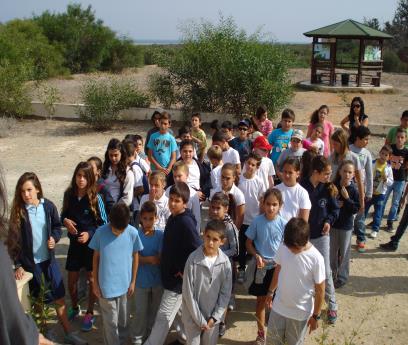 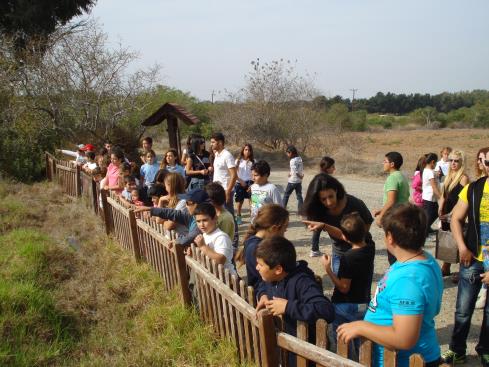 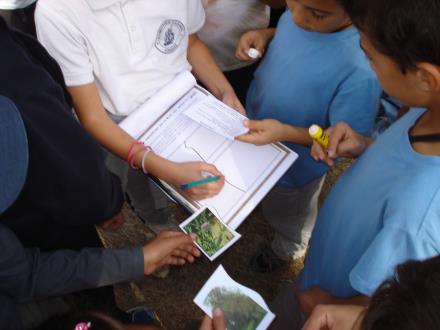 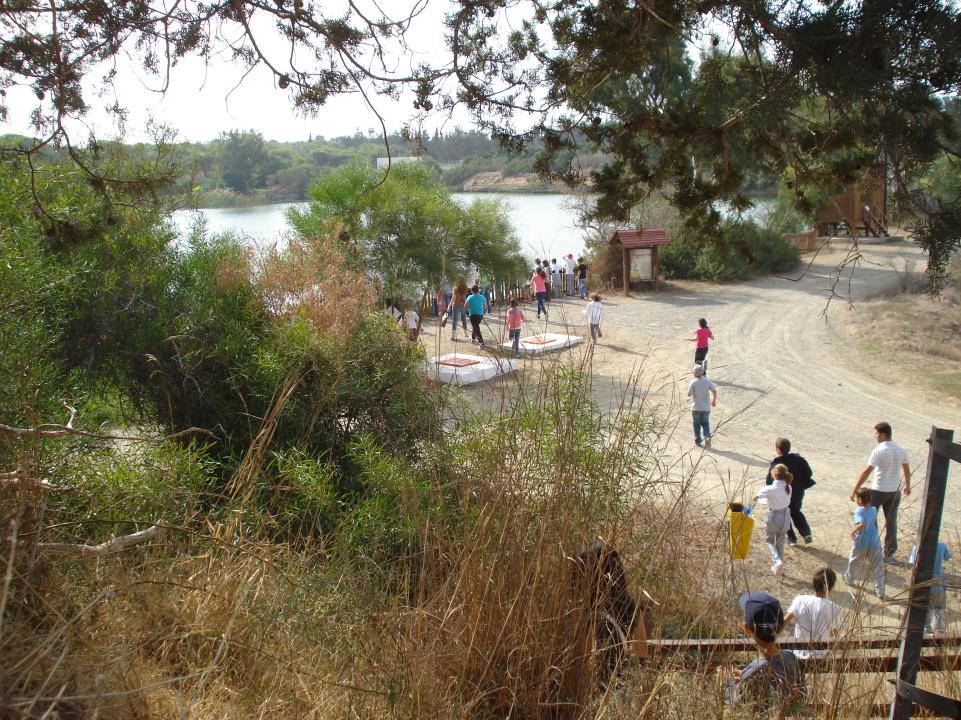